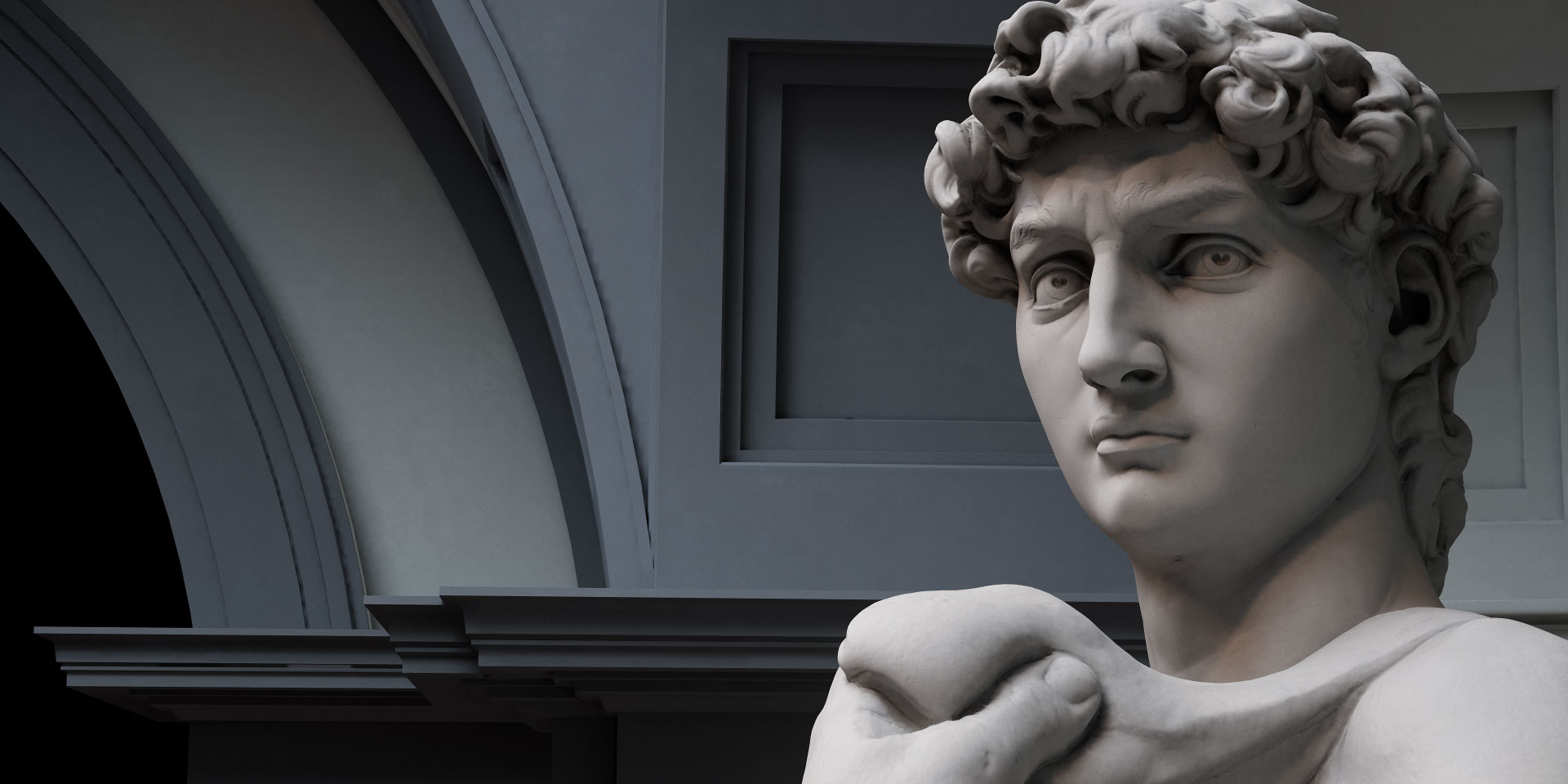 DAVID
A MAN AFTER GOD’S OWN HEART
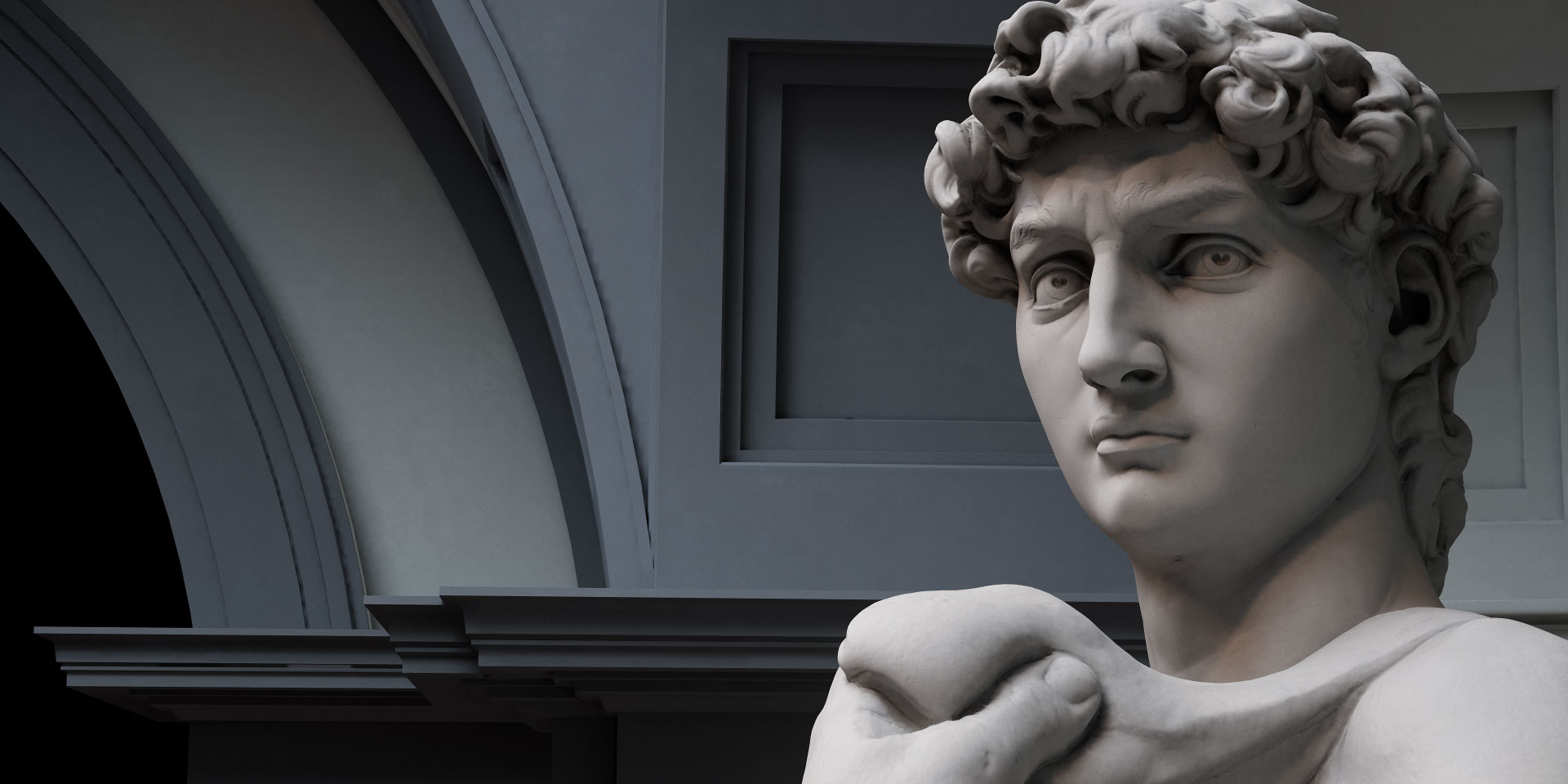 JUNE 3 		A Shepherd King
JUNE 17		A True Giant
JULY 1 		A Loyal Friend
JULY 15		A Tragic Failure
AUG 5 		A Wayward Son
AUG 19		An Eternal Investment
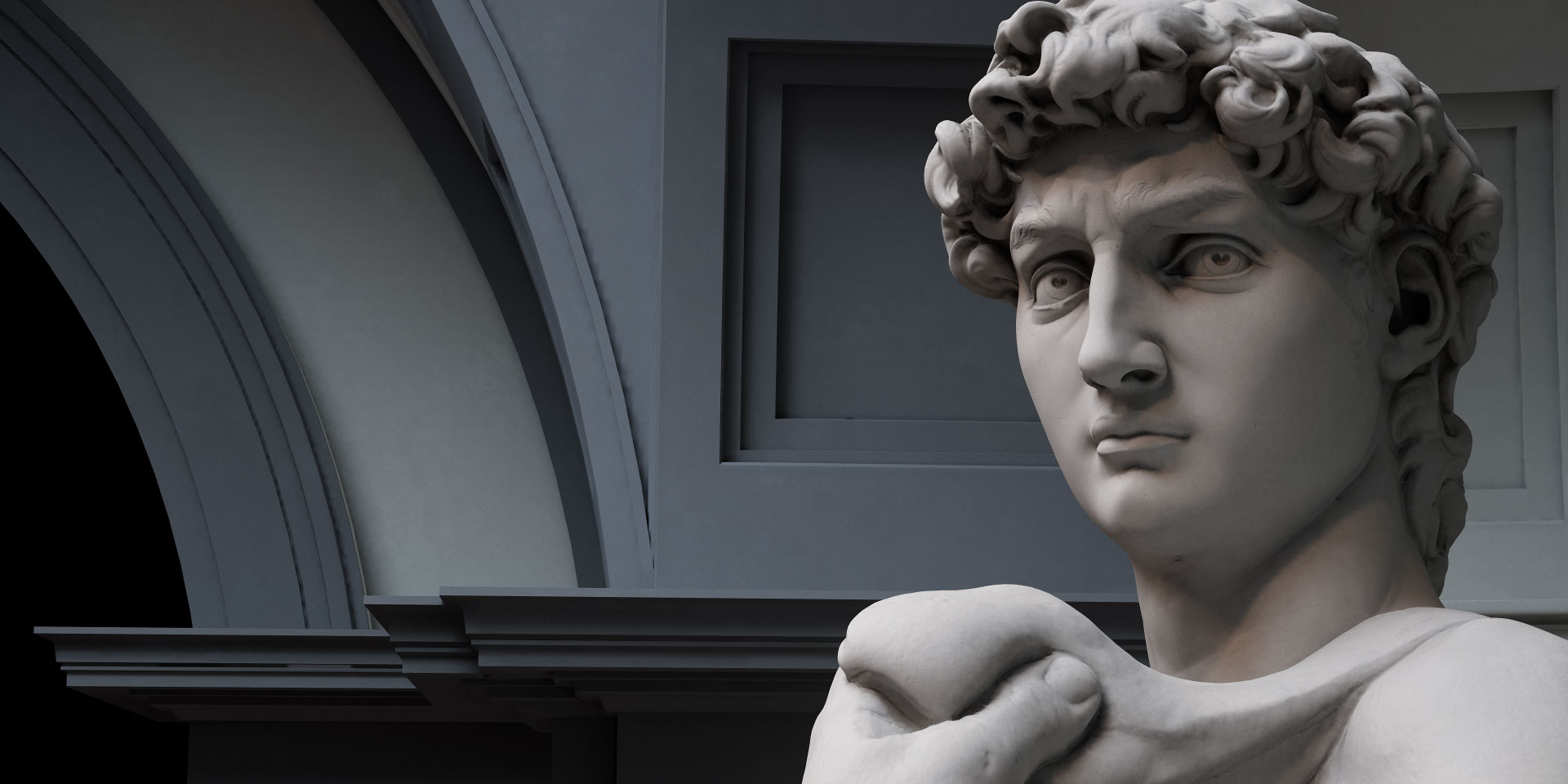 JUNE 3 		A Shepherd King
JUNE 17		A True Giant
JULY 1 		A Loyal Friend
JULY 15		A Tragic Failure
AUG 5 		A Wayward Son
AUG 19		An Eternal Investment
1 Samuel 18:1
As soon as he had finished speaking to Saul, the soul of Jonathan was knit to the soul of David, and Jonathan loved him as his own soul.
1 Samuel 19:4
And Jonathan spoke well of David to Saul his father…
1 Samuel 20:17
And Jonathan made David swear again by his love for him, for he loved him as he loved his own soul.
1 Samuel 23:16
And Jonathan, Saul’s son, rose and went to David at Horesh, and strengthened his hand in God.
2 Samuel 1:26
“Jonathan lies slain on your high places.
	I am distressed for you, my brother Jonathan…”
Profile of a True Friend
Have something in common
Love selflessly
Protect & intercede
Open & honest
Present in adversity
Wants God’s will for each other
Loyal to the end
Grieve when separated
Build each other up spiritually
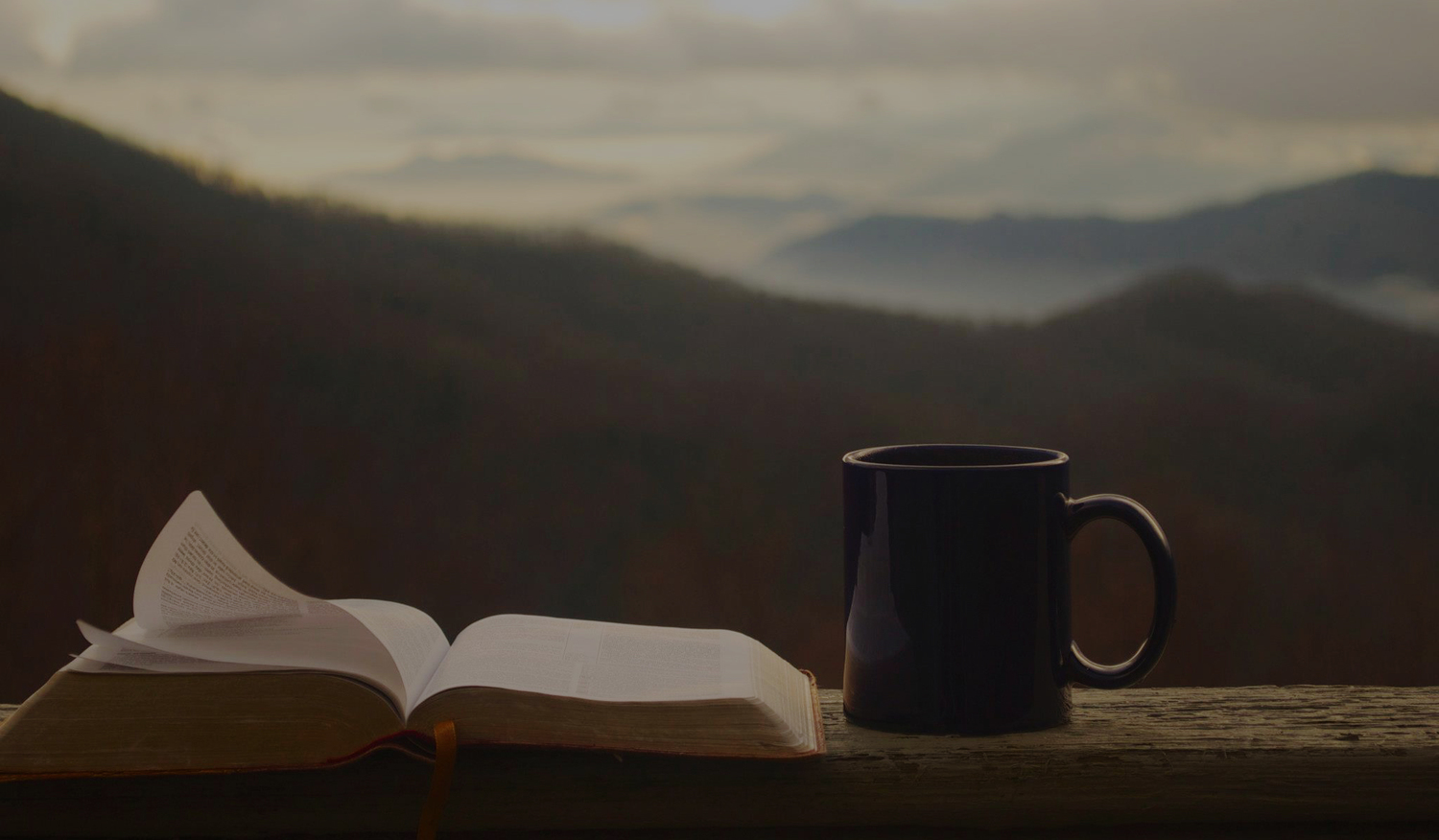 To have this kind of friend you must be this kind of friend